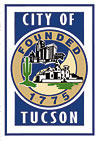 City of Tucson Housing and Community Development
Housing Choice Voucher Program
Landlord Briefing
Agenda
Relationship Cycle
Responsibilities – Landlord, Participant and the City of Tucson
Listing Properties for the HCV Program 
Rent Reasonableness 
Rental Increase 
Inspections 
Leasing Process 
Change of Ownership
Banking Information
Landlord Helpful Hints
2
Relationship Cycle
City of Tucson HCV Program
HAP Contract
Statement of Family Obligations
Landlord
HCV Program Participant
Lease Agreement
3
PHA Responsibilities
Execute HAP contract no later 60 days from the start date of the lease agreement  

PHA must make monthly HAP payments to the owner on behalf of the family each month 
Payments are disbursed no later than the 5th working day of the month
4
PHA Responsibilities (con’t)
PHA will not make any payments when the unit does not meet HQS 
PHA may inspect the contract unit and premises at such times as the PHA determines necessary 
Late fees can be requested by the landlord – the request must be in writing, with the late notice sent to the family as well as the ledger showing the fees were charged 
PHA is not obligated to pay late fees if it is due to factors beyond the PHA’s control
5
Landlord Responsibilities
Screen participant families
Maintain housing unit 
Enforce the lease agreement
Comply with the terms of the HAP Contract (will discuss further)
Comply with Fair Housing Laws
Comply with the Arizona Residential Landlord and Tenant Act  
Adhere to the VAWA Act of 2015 (will discuss further)
6
Landlord Responsibilities (con’t)
Notify the PHA promptly when a family vacates the unit 
Not allow an unauthorized occupant to reside in the unit without PHA approval 
Has not received and will not receive any payments or other considerations for rental of the contract unit during the HAP Contract term
7
Landlord Responsibilities (con’t)
Provide all utilities needed to comply with HQS (responsibility can be changed after the initial contract term with PHA approval)
Must provide any information pertinent to the HAP Contract including ledgers, notices, etc. 
Not assign the HAP Contract to a new owner without the prior written consent of the PHA 
Provide a copy of all notices issued to the family in reference to their tenancy
8
Landlord Responsibilities (con’t)
Not have a conflict of interest – any employee of PHA, any contractor, agent who formulates policy; any present or former member or officer of the PHA (except the Resident Participant)
May not rent to “immediate family member” – spouse, parent (including step-parent); child (including step-child); sister/brother (including step-sister/step-brother); grandparent; and grandchild
9
Tenant Responsibilities
Comply with Family Obligations outlined on the voucher 
Comply with the lease agreement 
Notify the PHA and Landlord about changes in the Family composition for approval
10
Listing Properties for the HCV Program
The City of Tucson uses Go Section 8 to list all available units in the area 
There are 2 ways to register for the service 
Complete the Property Listing Form and fax to Go Section 8 directly 1-866-466-7328
Visit www.gosection8.com – create a Login ID and password 
The service is free of charge for unit listing
If you are looking for other features there is an additional charge
11
Rent Reasonableness
During the HAP contract term, the rent to owner may not exceed the reasonable rent for the contract unit as determined by the PHA in accordance with HUD requirements 

A rent reasonableness is required at the following timeframes:
Before execution of a HAP Contract 
Before any rental increase to the Landlord 
A 10% change in the FMR from the previous year
12
Rent Reasonableness (con’t)
The comparables used for a rent reasonableness are based on unassisted units in the market 

To determine rents the PHA must consider:
Location, quality, size, unit type, and age of the contract unit 
Any amenities, housing services, maintenance and utilities provided and paid by the owner
13
Rental Increase Request
After the initial term of the HAP Contract the landlord may submit to the Authority a request for rental increase form 

The request must be submitted at least 60 days prior to the anniversary date of the lease and sent to sec8_landlords@tucsonaz.gov

All requests may not be approved
14
Inspections
The following inspections are conducted as needed:	
Initial Inspection – performed in response to a request from the family to approve a unit for participation in the HCV Program 

Annual/Biennial Inspections – HUD requires the PHA to inspect each unit under lease at least annually or biennially (based on PHA policy) to confirm the unit meets HQS requirements
15
Inspections (con’t)
Special Inspections – may be requested by owner, the family or a third party (including the PHA) as a result of problems identified with a unit between annual inspections

Quality Control – is a sample of units that have been inspected within the last 90 days be inspected by a supervisor or other qualified individual to evaluate the inspector
16
Inspections (con’t)
Biennial – these inspection happen every two years to confirm the unit are in compliance with HQS requirements 

The inspection is done separately from the annual recertification for the family 

To prepare for Inspection check the enclosed - Housing Quality Standards Self-Inspection Checklist
17
Biennial Inspections
Effective January 1, 2015 the City of Tucson went to Biennial Inspections

If a unit fails twice and the rent is abated, the unit will be inspected every year 

In order for the unit be move to a biennial inspection the unit must pass two annual inspections the first time
18
Inspections – Tenant Caused Damages
Families are responsible for correcting HQS violations that are “beyond normal wear and tear”

If the Family fails to correct the issues by the established deadline the City will terminate their assistance 

If the owner carries out the repairs for the family under the lease, the owner may bill the family for the cost of the repair
19
Inspections – Unit Abatement
If the owner fails to correct HQS deficiencies by the time specified by the City of Tucson, the PHA will abate the housing assistance payment no later than the 1st of the month following the specified correction period 

Once the corrections have been made after the abatement period has started payments will be issued from the pass date moving forward
20
Inspection – Unit Abatement
No retro payments will be made to the owner for the period the unit was not in compliance

Owner payments are not abated for family responsibility 

During the abatement the family continues to pay their portion of rent; they are not responsible for the PHA portion; the landlord is unable to evict for the PHA portion
21
Inspections – Extension Request
A request must be placed in writing stating:
Unit address
Family Name
Reason for Extension 

The City of Tucson will have 10 days to respond the extension 

Submit the request to sec8_landlords@tucsonaz.gov
22
Inspections – Extension Request (con’t)
Extension are granted on a case-by-case basis where the owner had made a good faith effort to correct the deficiencies and is unable to for reasons beyond the owner’s control 

Reasons may include but not limited to:
Parts/Services are not available
Weather Conditions
Reasonable Accommodation for a family with a disability
23
Inspections – Extension Request (con’t)
Length of extension will not exceed 60 days except in the case of delays caused by weather conditions 

For weather conditions; once the condition has improved sufficiently to make repairs; the repairs must be made within 15 calendar days once weather had subsided 

A re-inspection will be completed 5 business days of being notified by the owner the repairs have been completed
24
Leasing Process – RTA/Initial Inspection
Complete RTA Packet and provide a “blank” lease or unexecuted lease agreement with the packet
Effective 2019 – will be requesting current tax information and warranty deeds to show ownership of properties (see revised checklist for RTA)
The PHA will have 7 days to call and schedule inspection for an initial inspection 
A unit will only be inspected twice for an initial if it fails twice the family will be issued another RTA packet
25
Leasing Process – Lease Agreement
The Lease Agreement executed between the landlord and family after the passed initial inspection should include the following:
Family Composition 
Unit Address - is same as the address inspected
Effective date of the lease 
Initial team of the Lease and renewal terms
Initial rent to owner 
Responsibility of utilities, appliances outlined in lease
26
Leasing Process – Contract Execution
Once the unit passes the initial inspection the PHA will contact the landlord for an executed date 
The lease will be submitted to sec8_landlords@tucsonaz.gov 
A HAP Contract will be forwarded to the landlord through email 
Once received back the PHA will execute and issue payment
27
Change of Ownership
If the property is sole or the property management company changes the City of Tucson will require a Change of Ownership Packet be submitted (please see change of ownership packet in folder)
Please contact Elisa Gracia if you should need the packet or need to submit a change of ownership Elisa.Gracia@tucsonaz.gov
28
Changes in Banking Information
We will need a new EFT form along with a canceled check
You must provide the previous banking information as well as the new information
You must notify us by the 20th of the month 
Your first payment may be a check
29
Landlord Helpful Hints
Rental amount must be approved even after the initial year 
Unit transfers within the property must be approved by the PHA and go through the same RTA process as the initial unit 
Changes in utilities responsibility require a new HAP Contract
Visit the Landlord Portal for HAP payments located at https://tucsonaz.partnerinhousing.com/View/Security/Login.aspx
If you have issues logging in please contact Elisa Gracia @ Elisa.Gracia@tucsonaz.gov
30
HCV Organizational Chart
31
Questions????
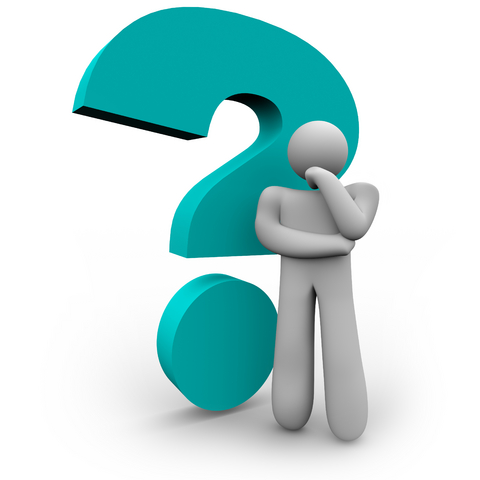 This Photo by Unknown Author is licensed under CC BY
32